Martens P
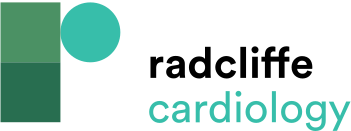 Impact of Iron Deficiency and Anaemia on Peak VO2 and Clinical Outcome
Citation: Cardiac Failure Review 2022;8:e06.
https://doi.org/10.15420/cfr.2021.26
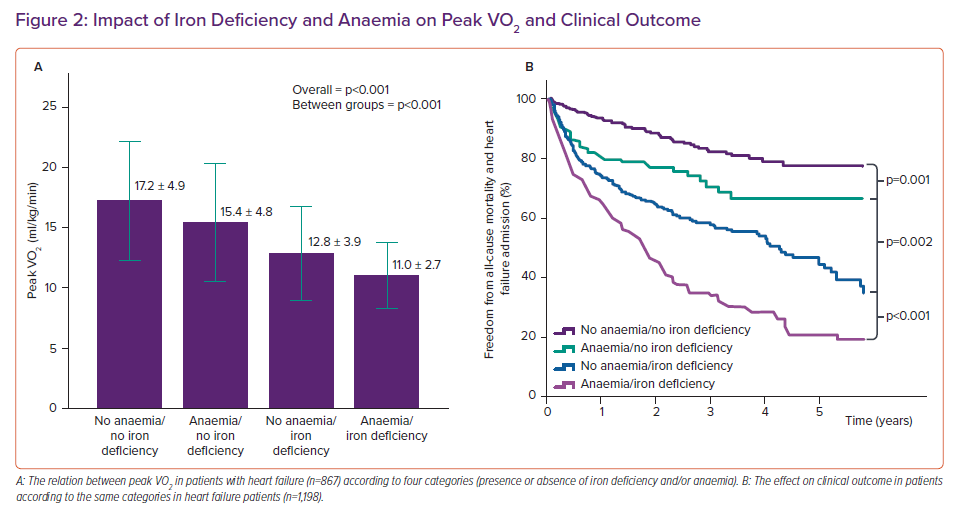